MATERIAL HANDLING PRESENTATION Where common sense did not prevail
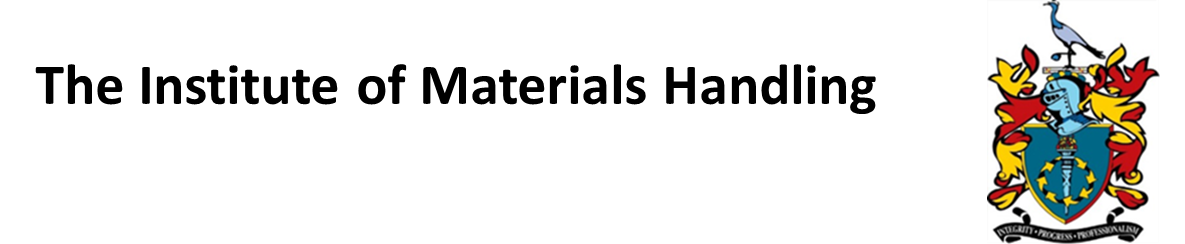 A request was made to take over the EPCM of an existing project in South Africa. The project by then had been running for some 18 months, however the Client was not satisfied with the work that had been done or not been done to date.
We had no real idea of how the project had been executed, but to our horror we were about to find out !!!
We were never going to make a silk purse from the pig’s ear, but we were asked to make some sort of purse. In hindsight, we should of walked away.
The Institute of Materials Handling
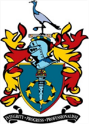 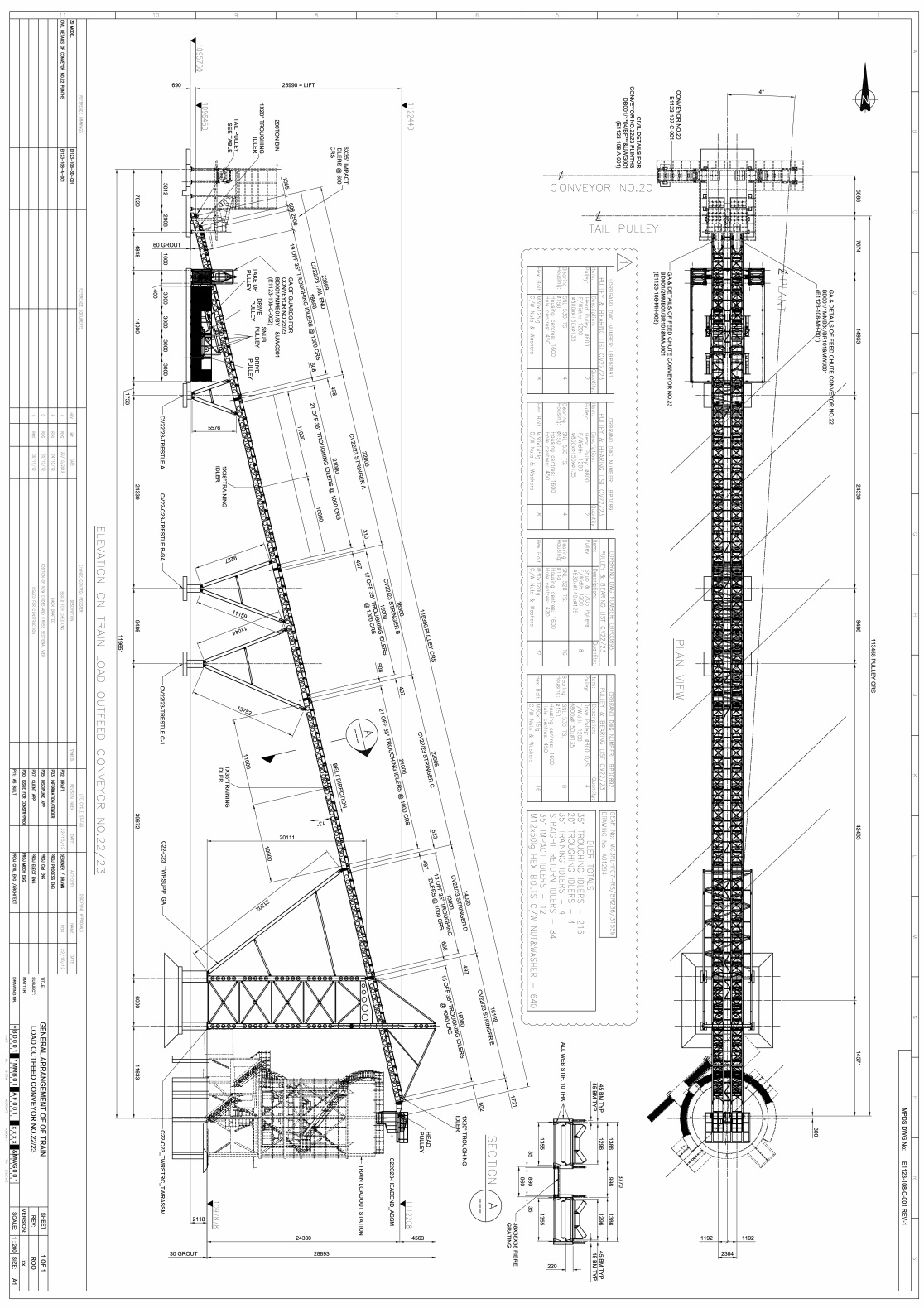 Feed conveyor to a rapid load out silo.
The Institute of Materials Handling
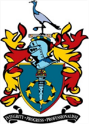 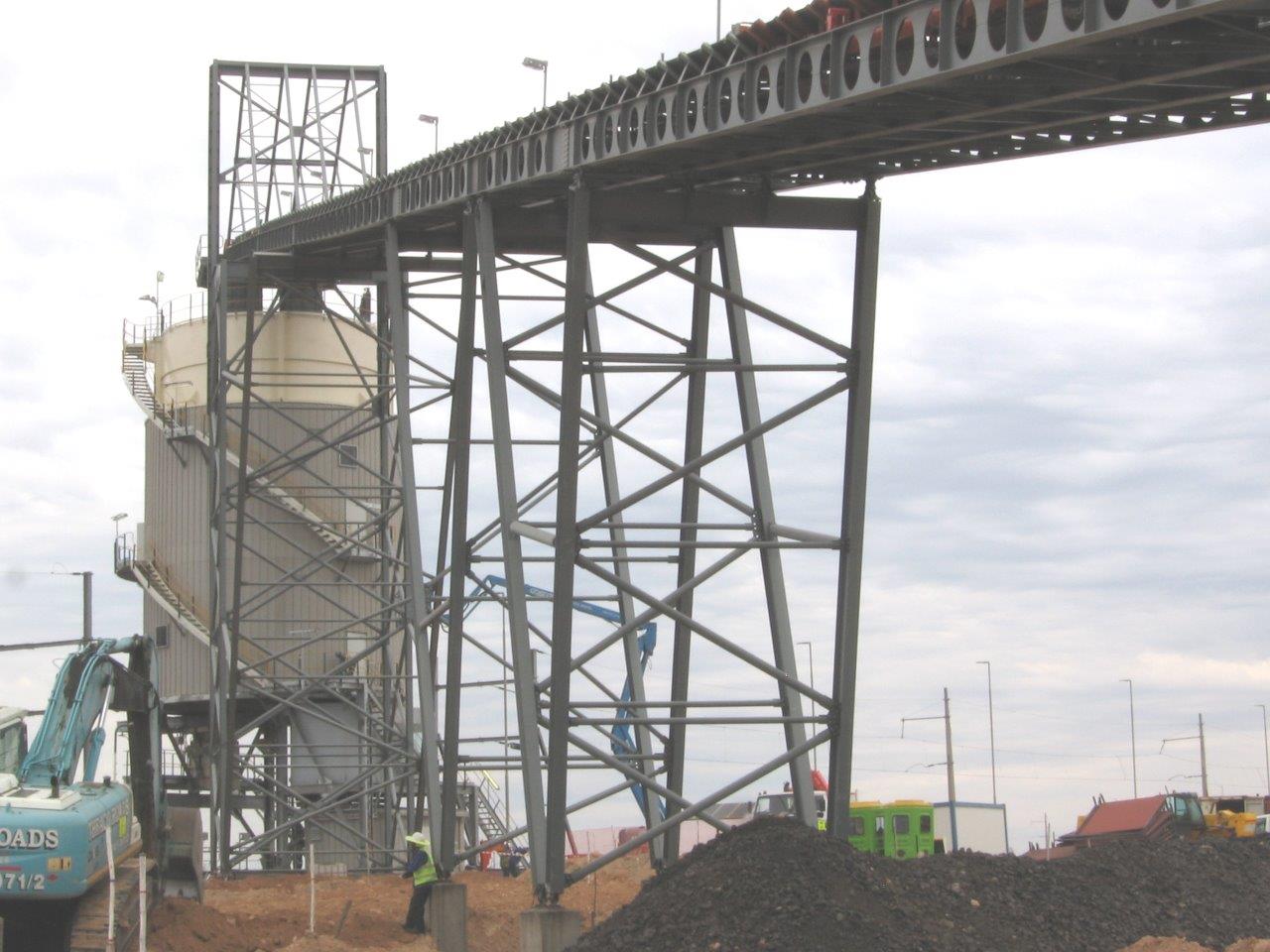 Silo feed conveyor.
The Institute of Materials Handling
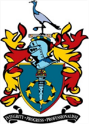 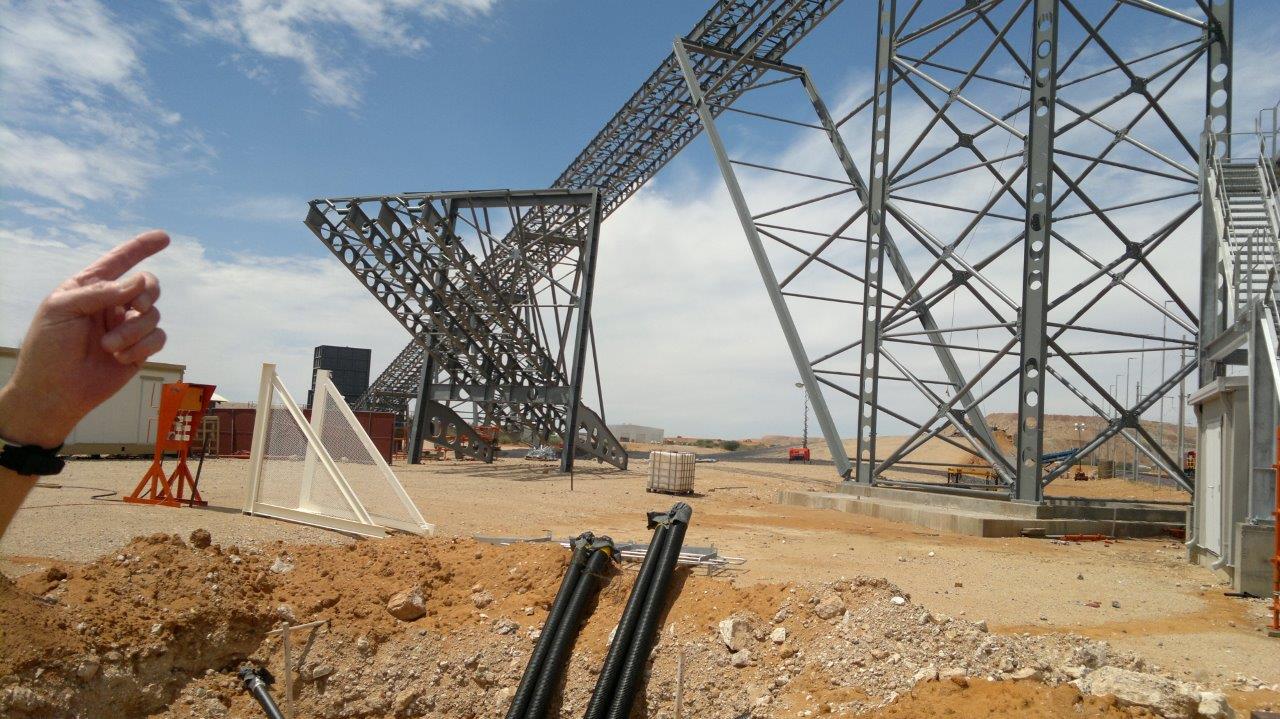 Silo feed conveyor during construction.
The Institute of Materials Handling
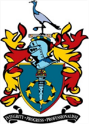 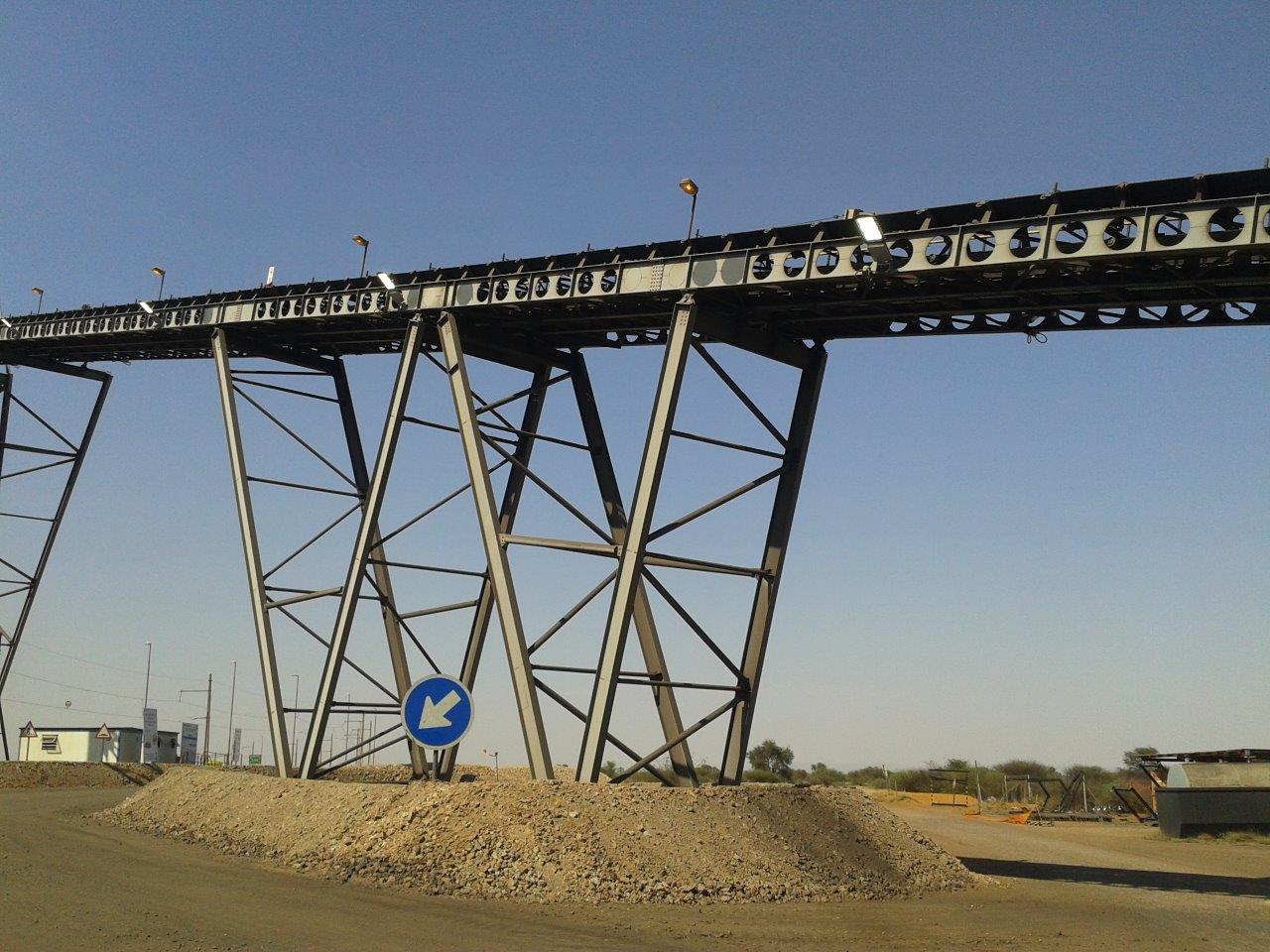 Support trestles.
The Institute of Materials Handling
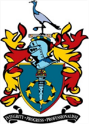 Silo feed conveyor head end.
The Institute of Materials Handling
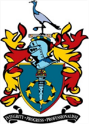 Support for cantilever head end.
The Institute of Materials Handling
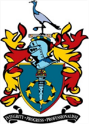 Designer did not allow for start up belt tension or blocked head chute.
The Institute of Materials Handling
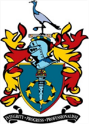 Head chute affixed to head platform.
The Institute of Materials Handling
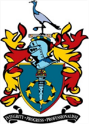 The head chute was modified to be supported by the silo floor.
The Institute of Materials Handling
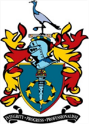 Safety hand railing had to be                     added to protect personnel.
The Institute of Materials Handling
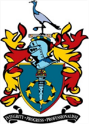 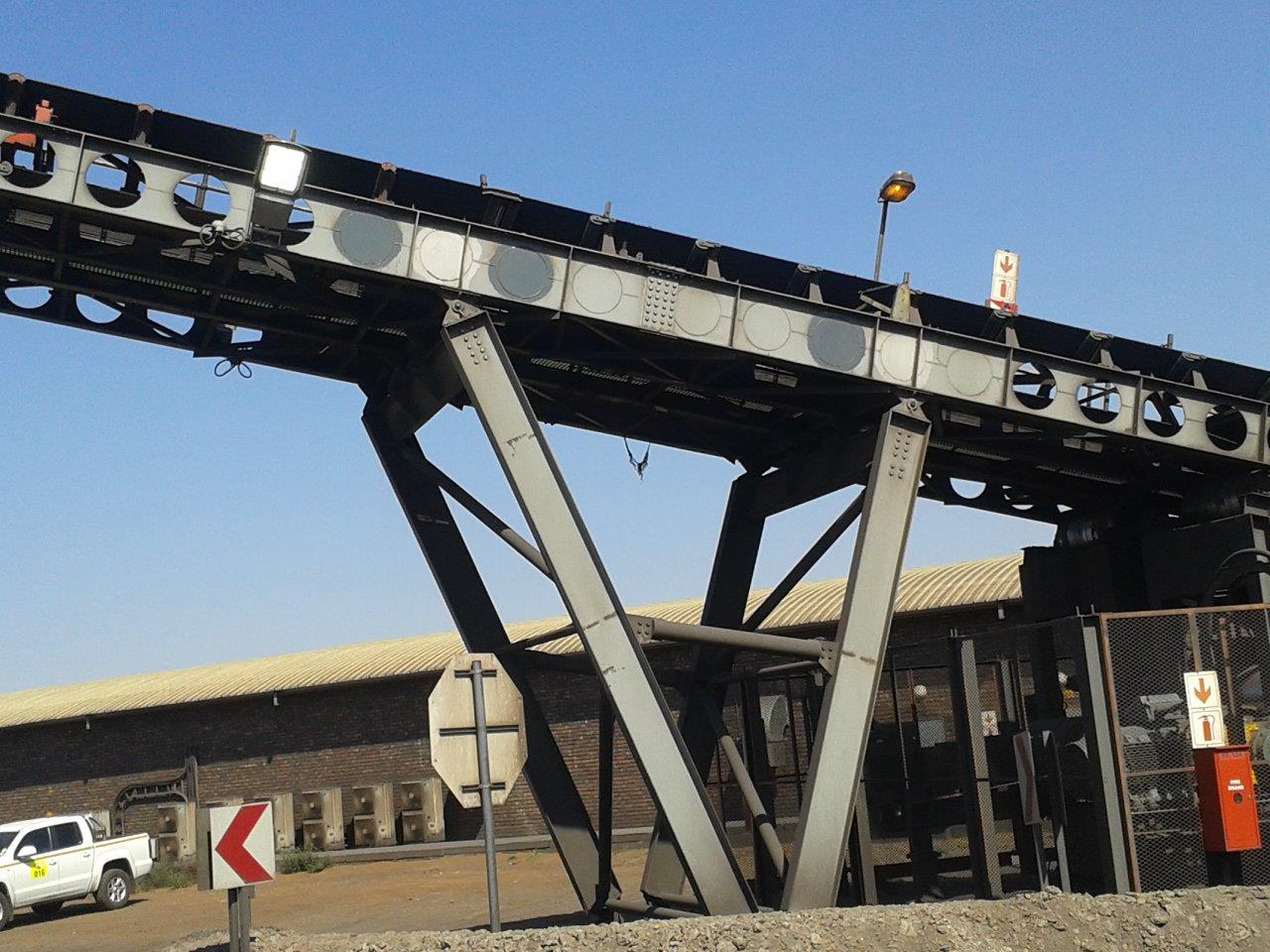 Holes had to be filled to take conveyor forces that were not allowed for e.g. flooded belt.
The Institute of Materials Handling
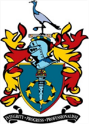 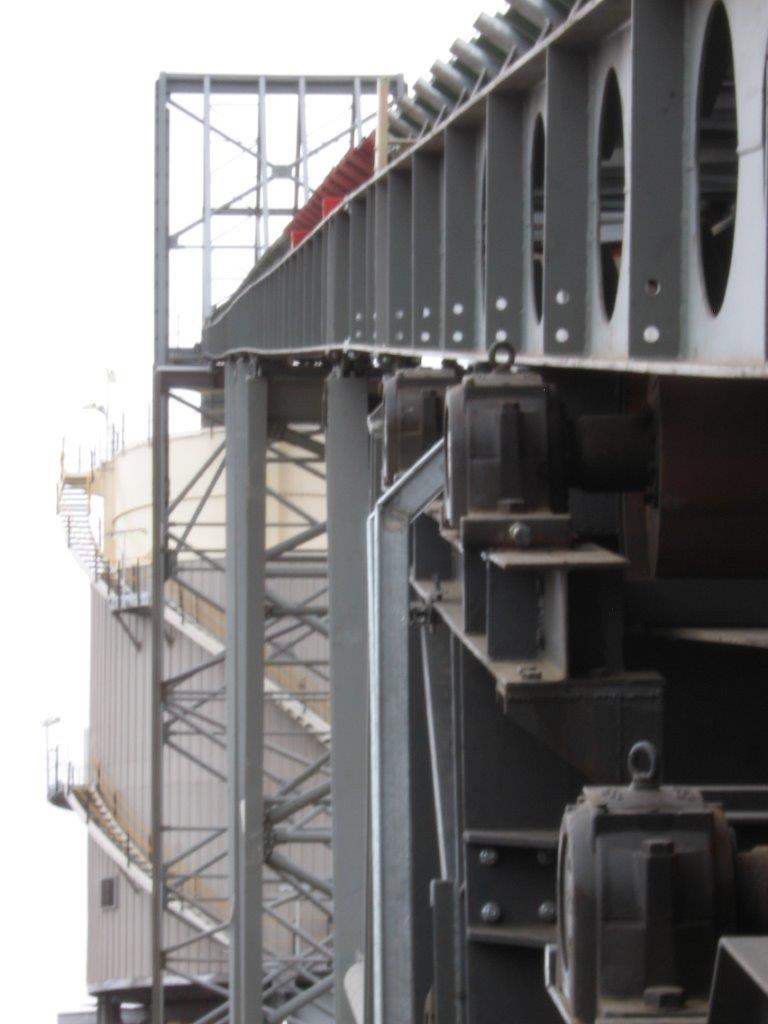 Booms are not straight.
The Institute of Materials Handling
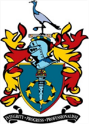 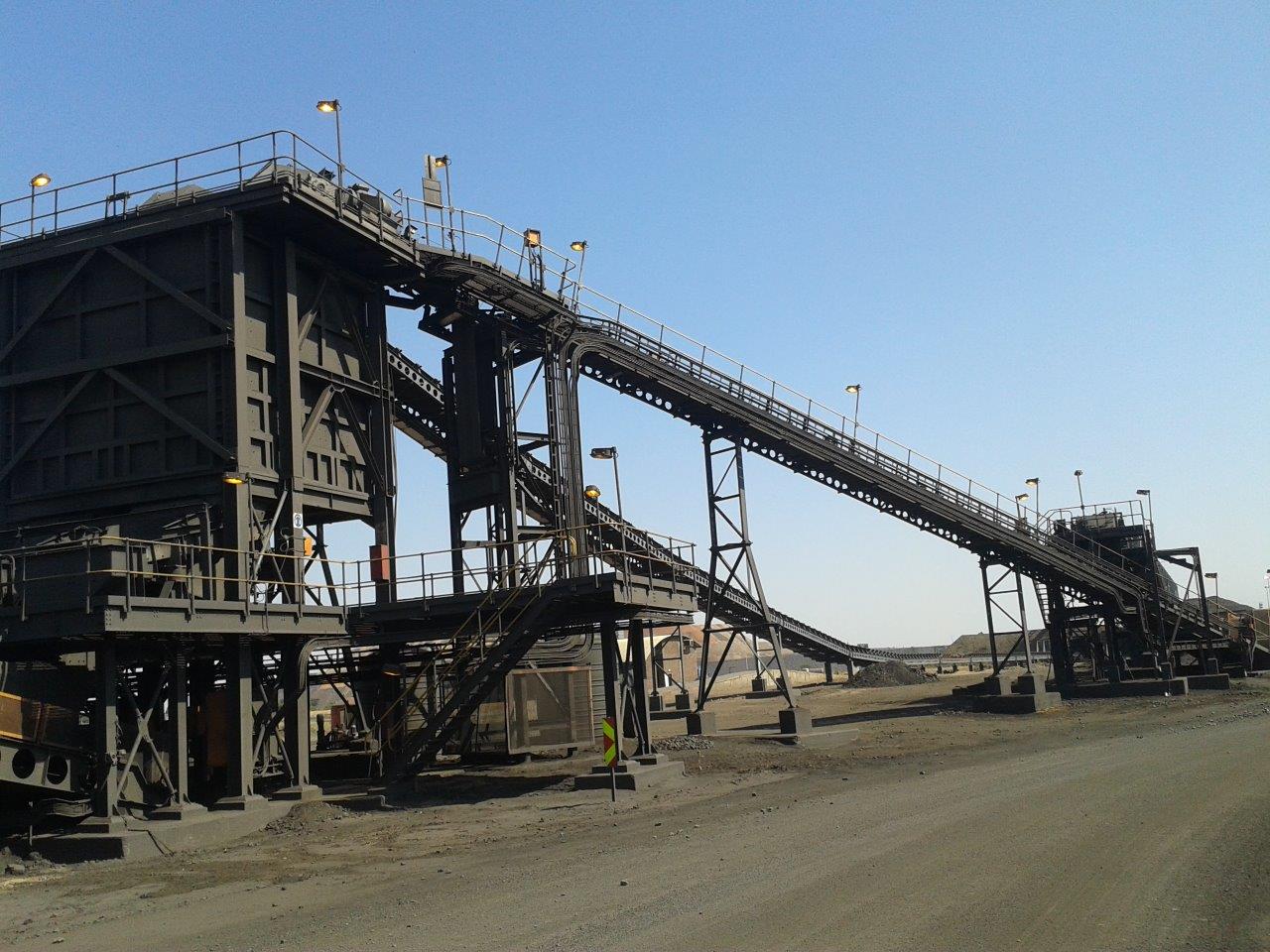 Feed conveyor to the surge bin.
The Institute of Materials Handling
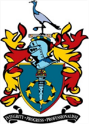 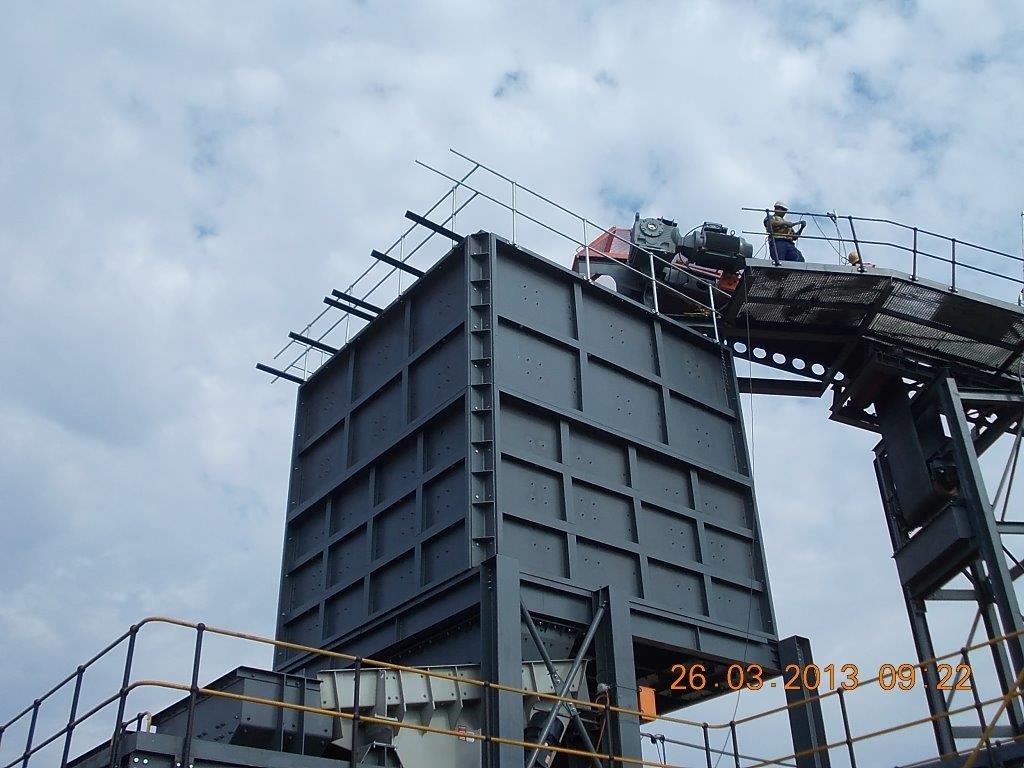 Bin had to be strengthened significantly.
The Institute of Materials Handling
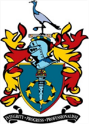 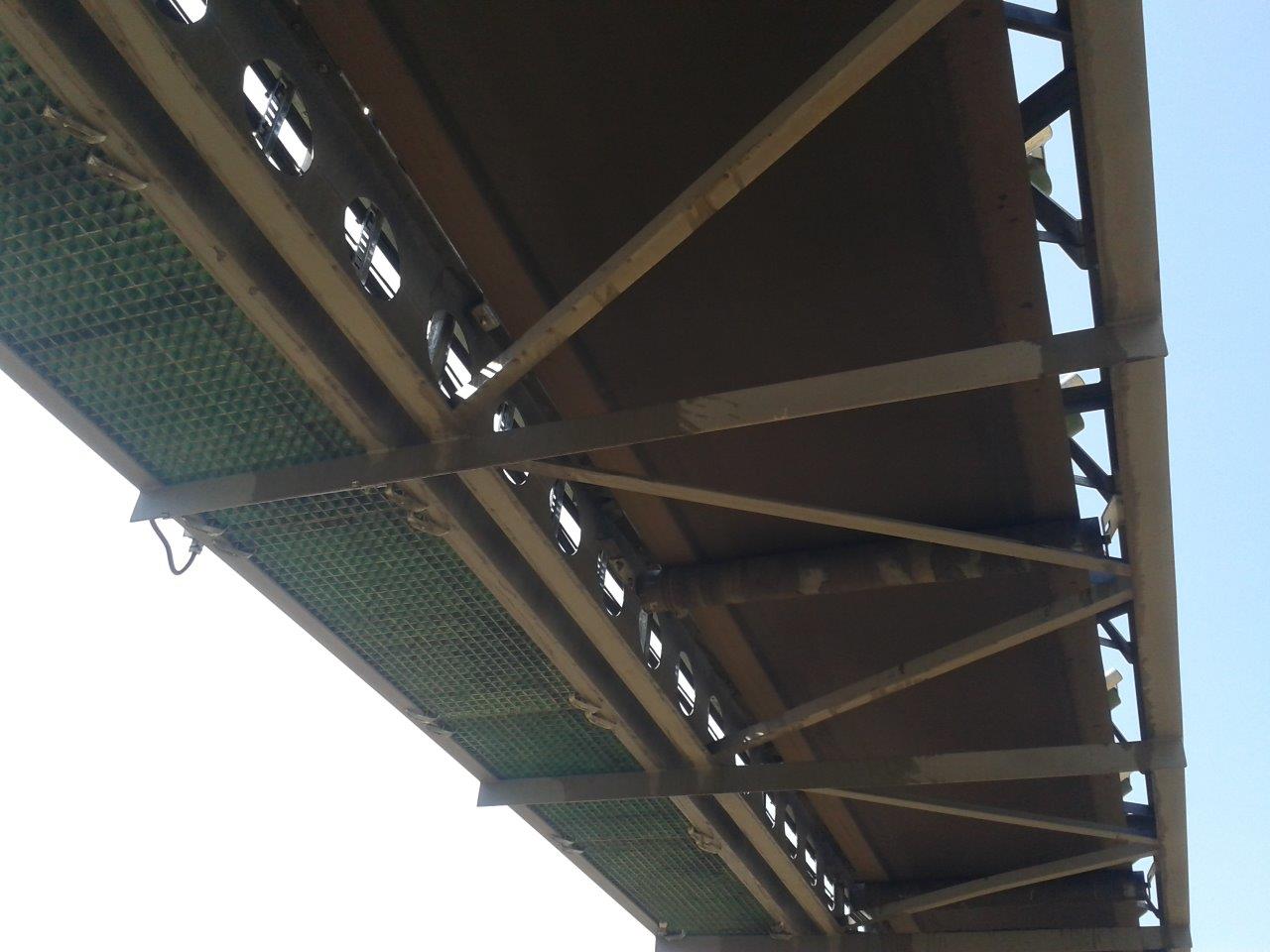 Access to return idlers can only be achieved using mobile equipment.
The Institute of Materials Handling
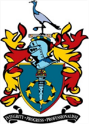 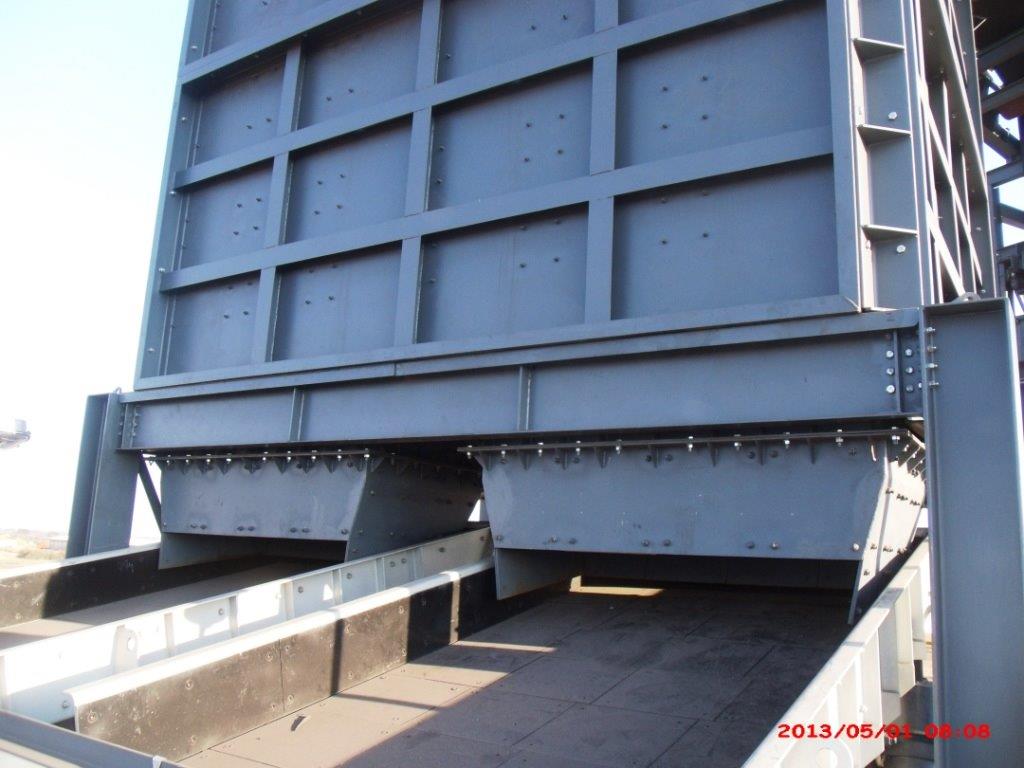 Feed chutes onto vibrating feeders.Totally inadequate.
The Institute of Materials Handling
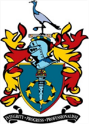 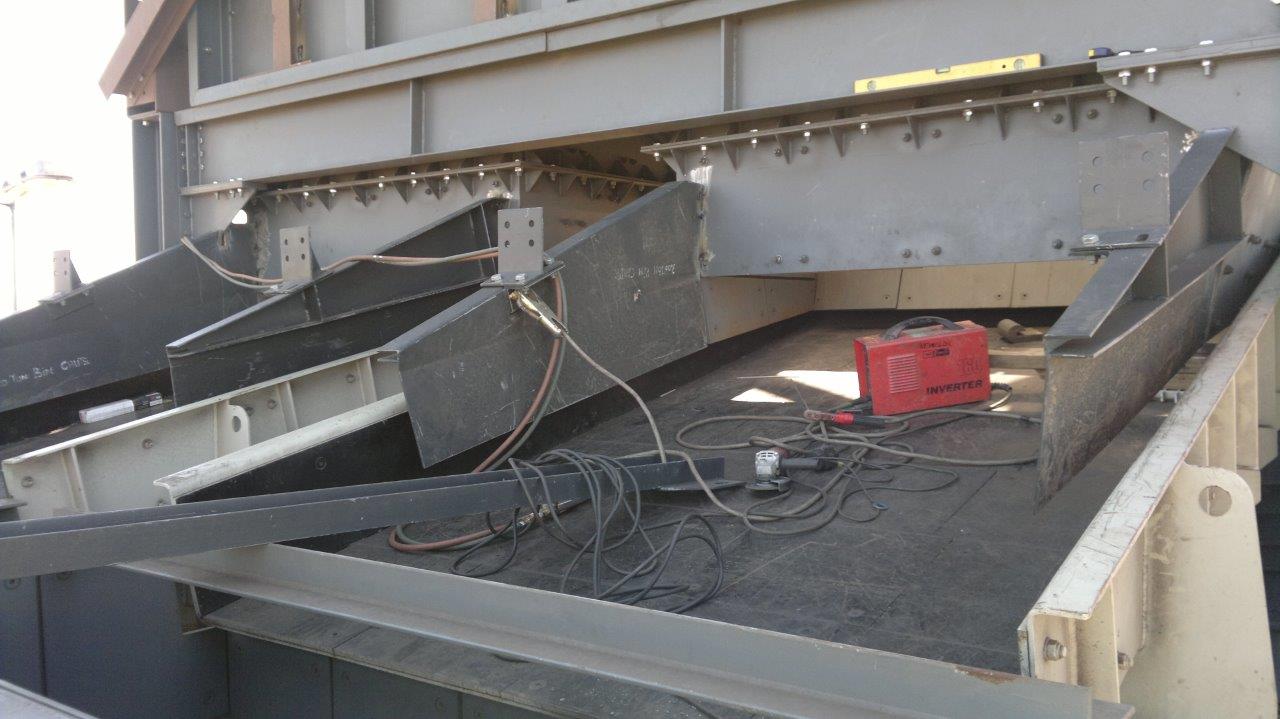 Extensive modifications were needed.
The Institute of Materials Handling
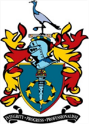 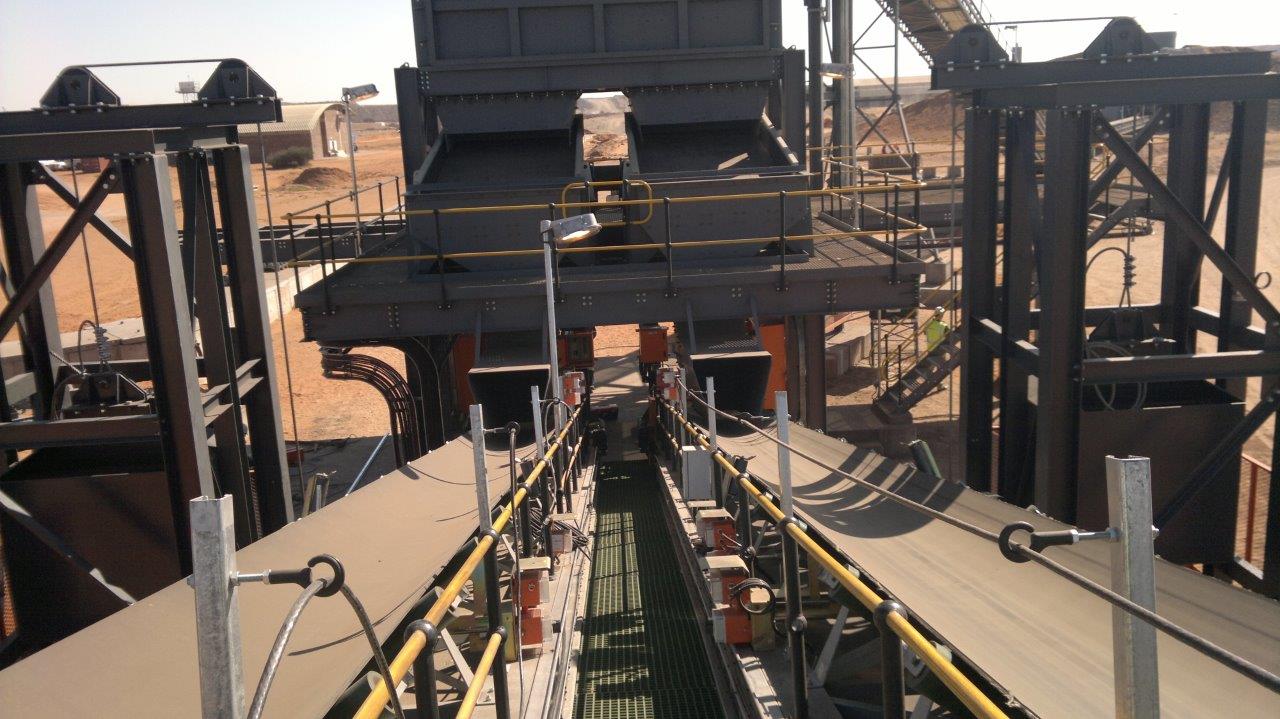 Feed chutes onto silo feed conveyor,  with single walkway.
The Institute of Materials Handling
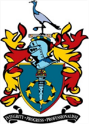 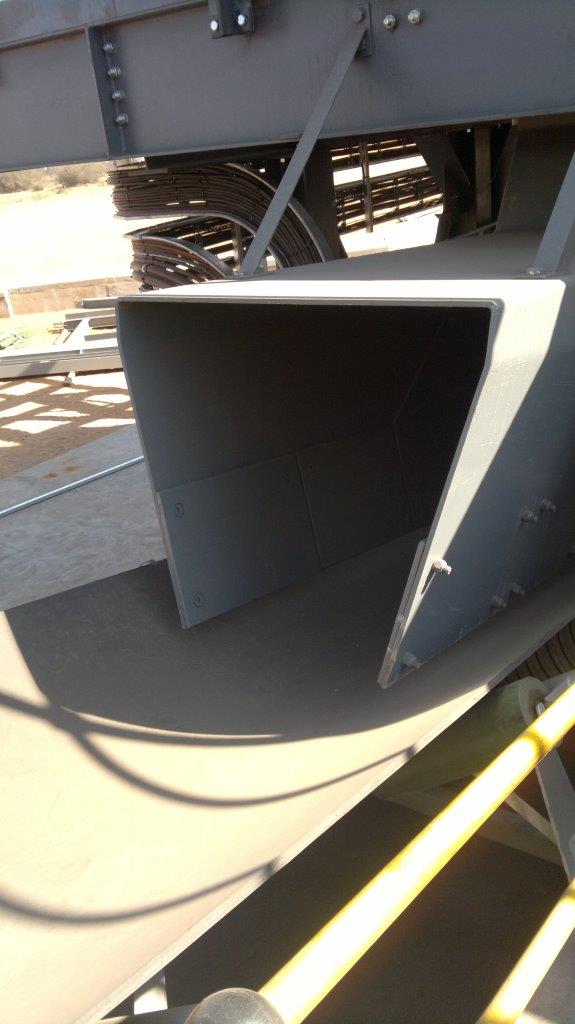 Totally incorrect chute profile.
The Institute of Materials Handling
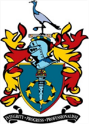 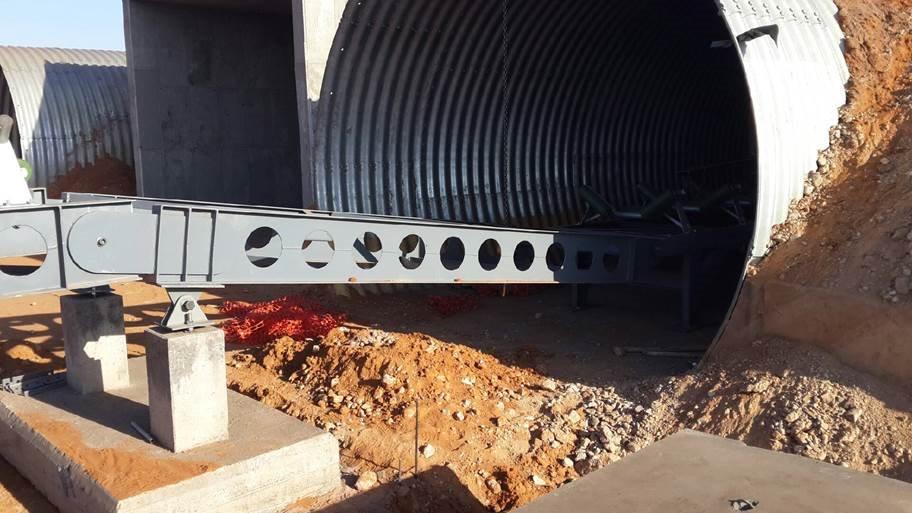 Construction misalignment.
The Institute of Materials Handling
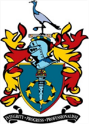 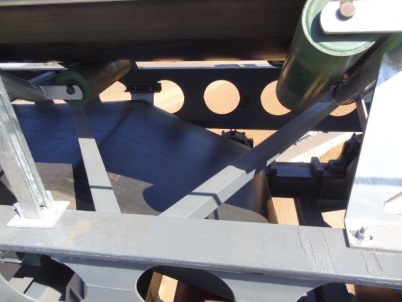 Belt severely bent around idler.
The Institute of Materials Handling
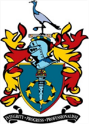 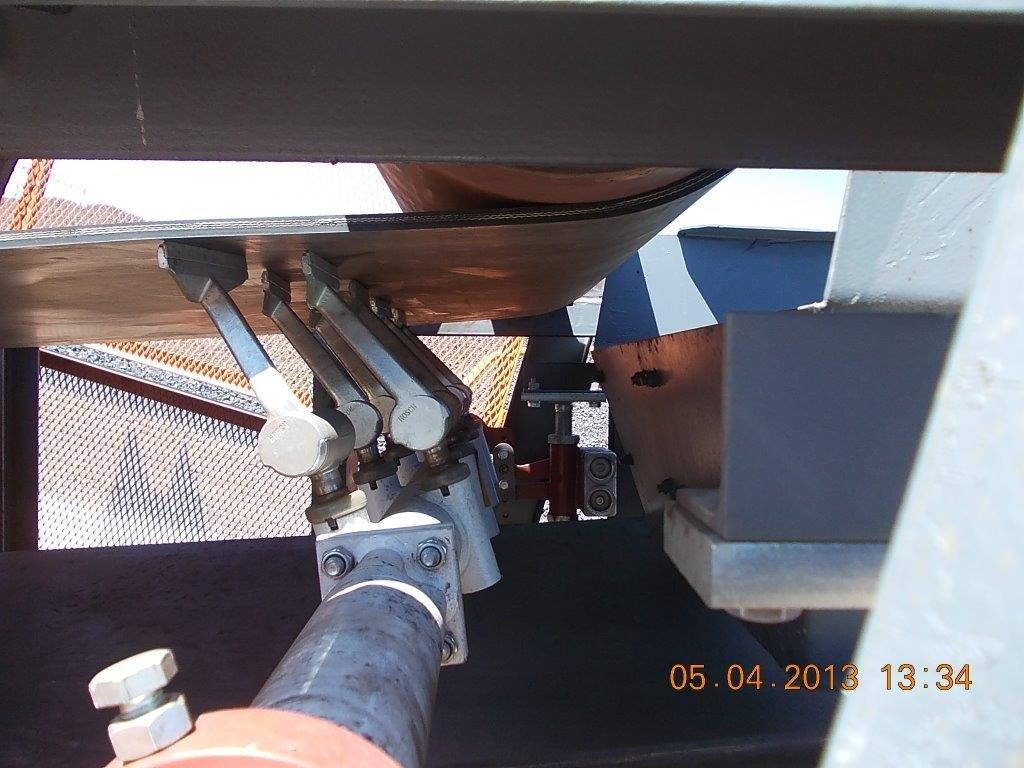 Belt scraper scrapings dropping directly onto return belt.
The Institute of Materials Handling
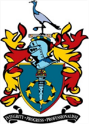 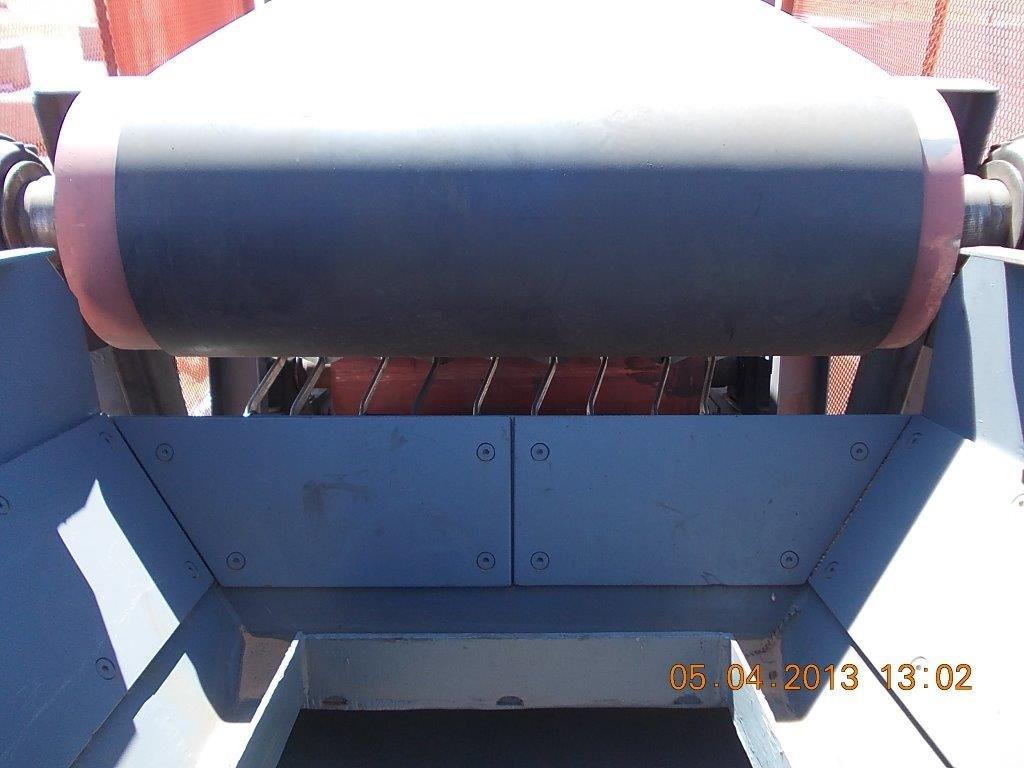 Head chute in front of scraper.
The Institute of Materials Handling
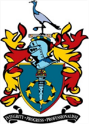 Drop box chute that would overflow.
The Institute of Materials Handling
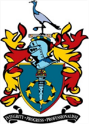 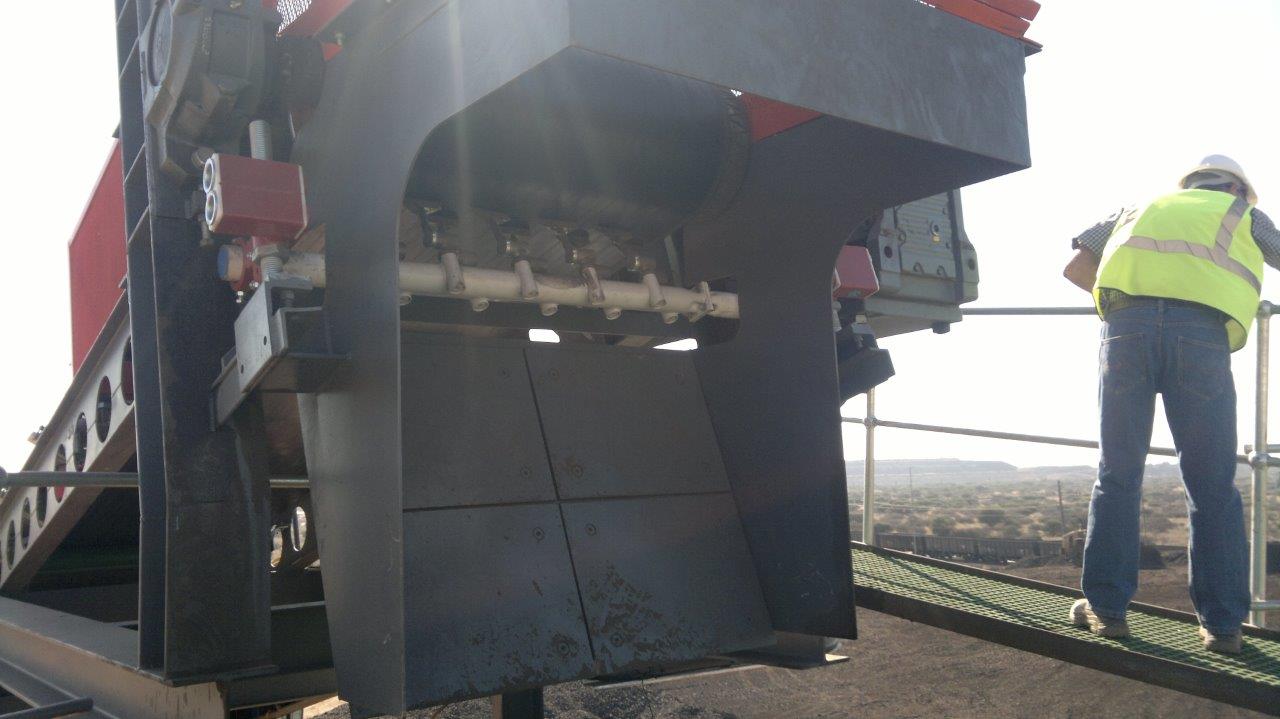 Head chute into the surge bin.
The Institute of Materials Handling
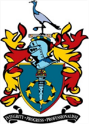 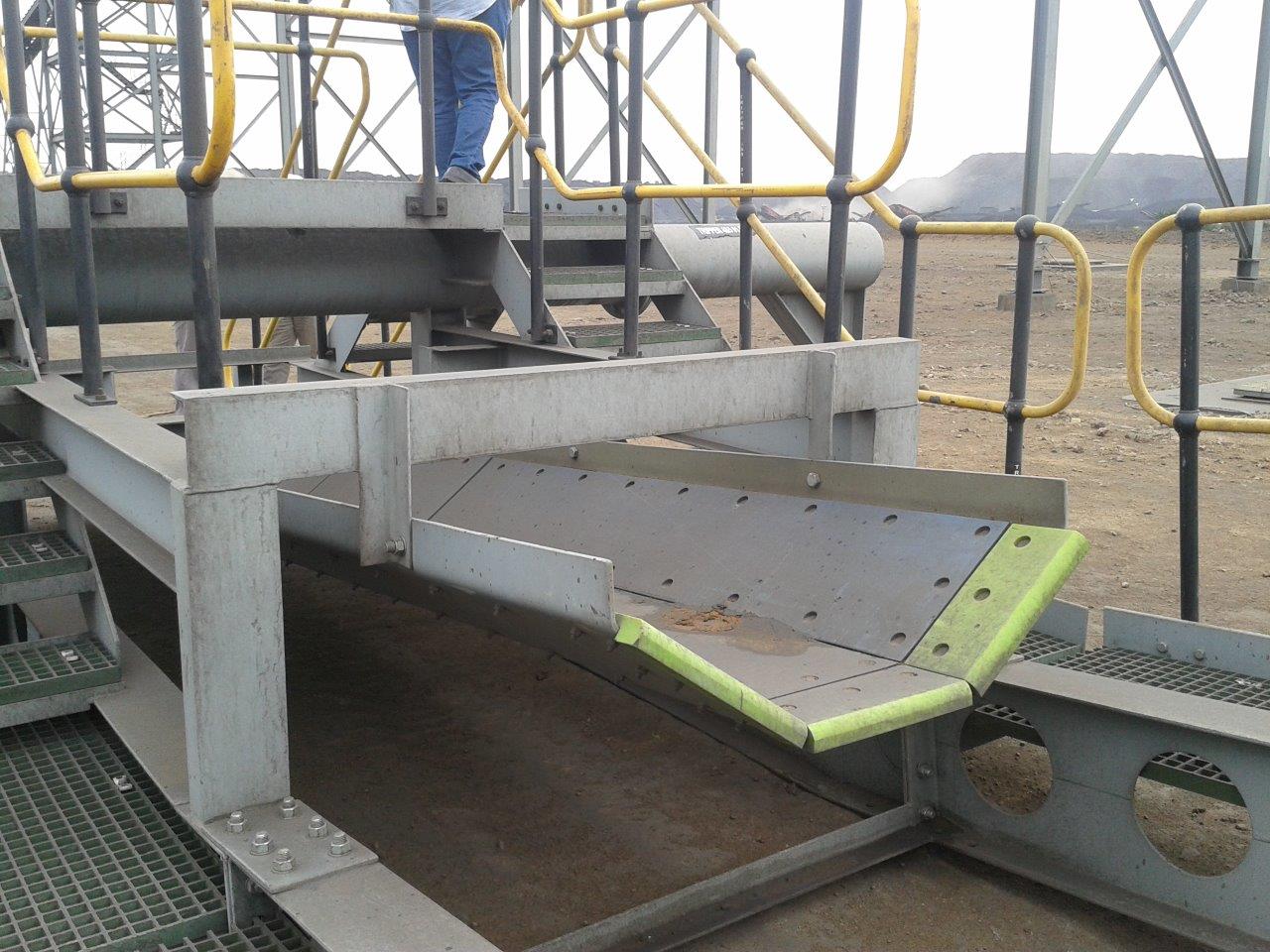 Chute and cross beam on a tripper.
The Institute of Materials Handling
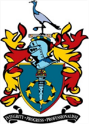 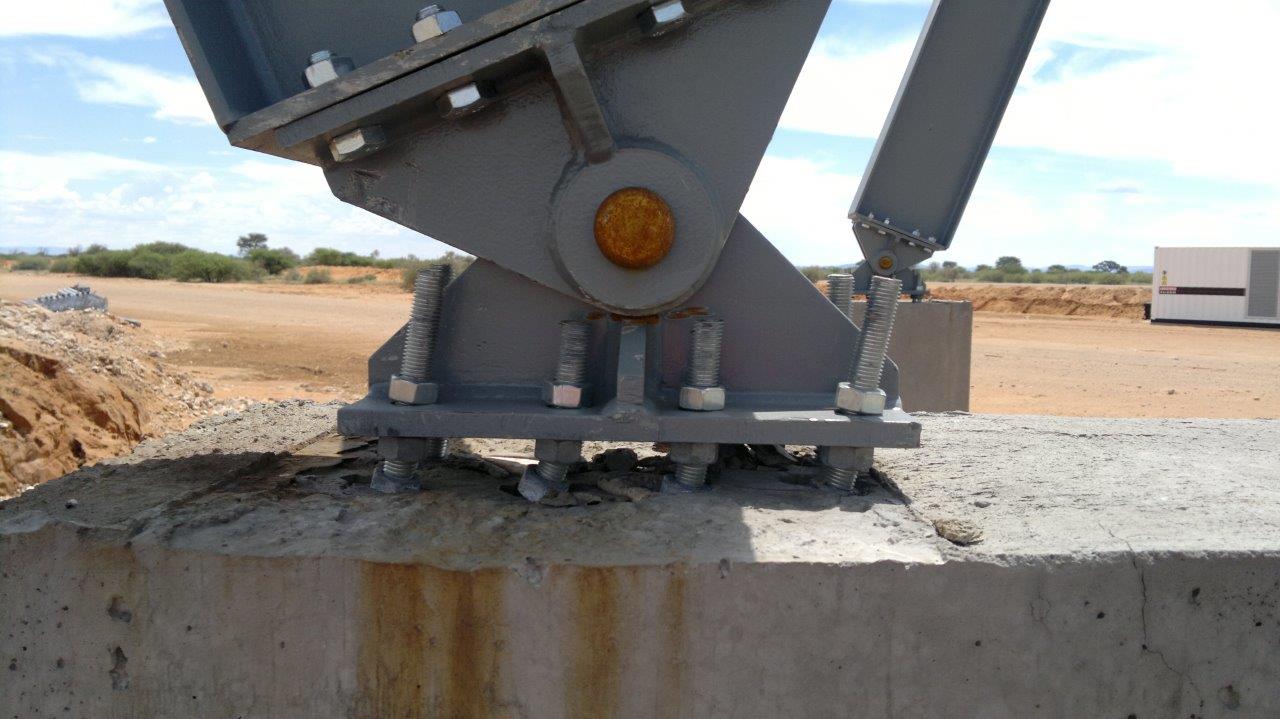 Bad construction.
The Institute of Materials Handling
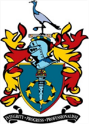 Poor civil construction.
The Institute of Materials Handling
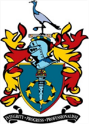 Concrete columns.
The Institute of Materials Handling
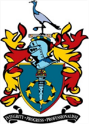 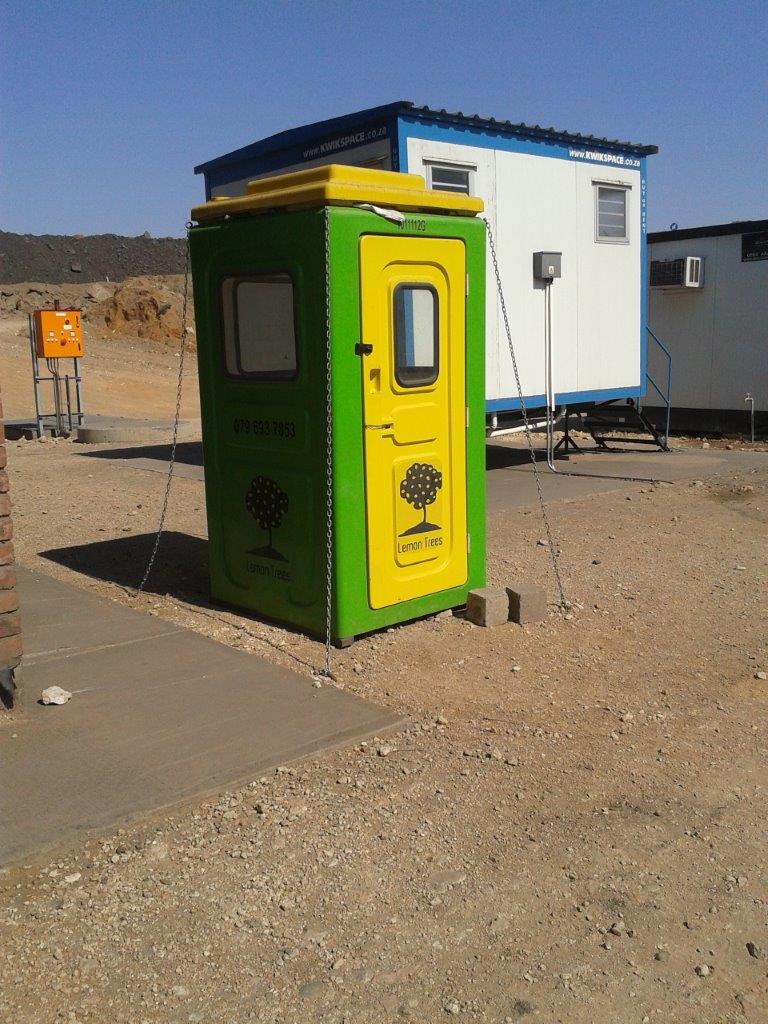 This was well secured !!!!
The Institute of Materials Handling
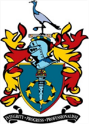 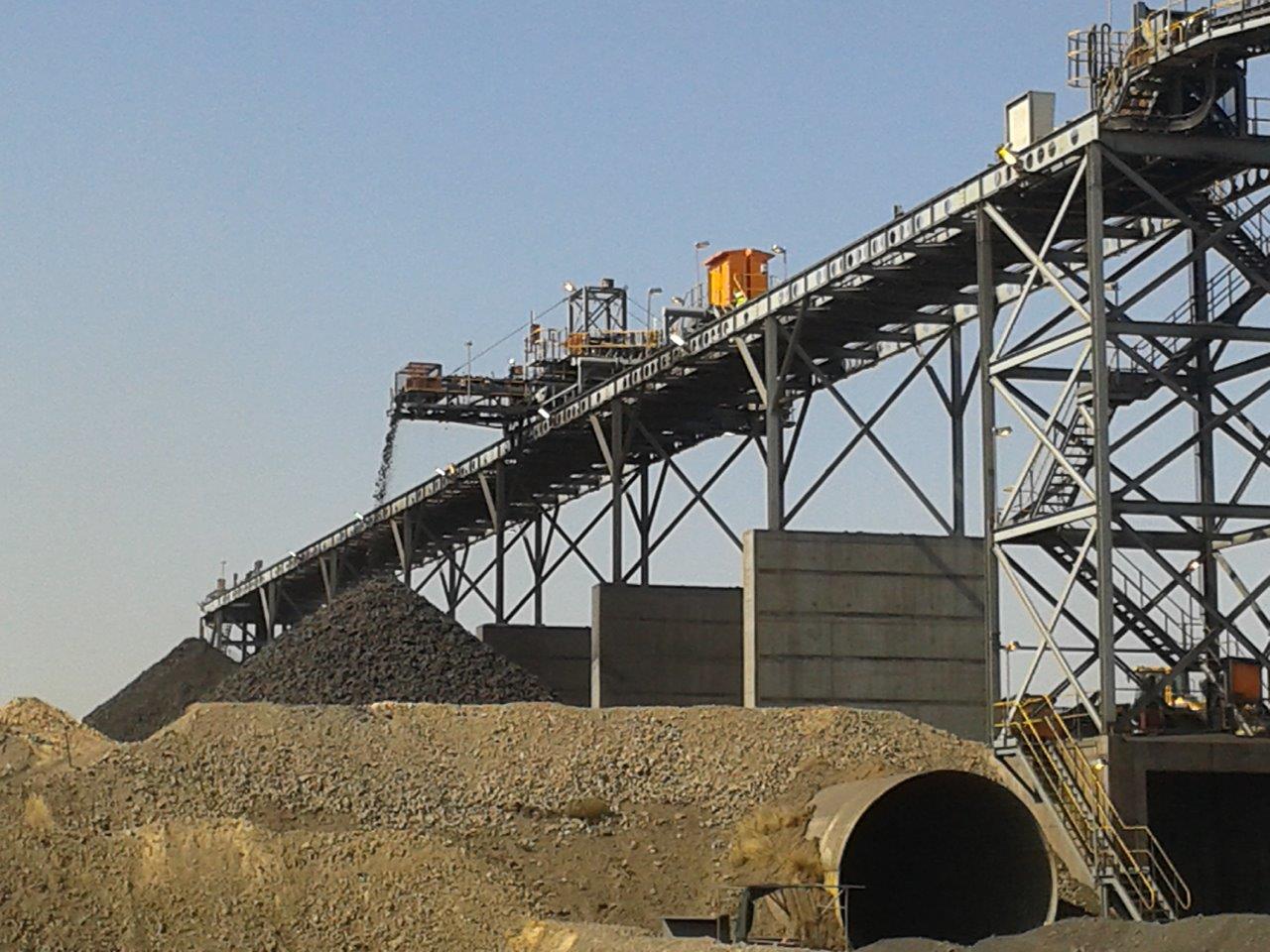 Plant in operation eventually.
The Institute of Materials Handling
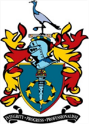